Finish your Cultural Quilt!
You have 30 minutes – when you go to lunch, they must be turned in. 
Don’t forget to turn in your rubric as well. 
Put your name on everything.
Grammar Exercise
Their/They’re/There
Other commonly mixed up words
Please begin working on the assignment you were given.
Email Etiquette  (Manners, Politeness)
Email Address – PLEASE PLEASE make it professional!  
qtpie23@gmail.com				gotthatcurvya**@hotmail.com
mainnig**18@gmail.com		cash$deonte@yahoo.com

Jane.Doe@gmail.com			ayeganegi@gmail.com 
dsmith85@yahoo.com			amy.m@hotmail.com
Email Etiquette
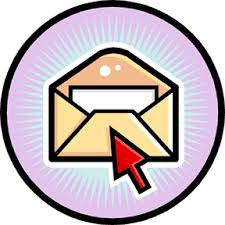 Spelling, Punctuation, and Capitalization

Closing

Magic Words!
Subject

Salutation

Purpose
Formal Emails
Audience: Bosses. Teachers/Professors. Elders. Strangers. 
 Purpose: Work/School/Business Related 
 Language: Formal and polite 	
Avoid…
Slang 
Contractions
Greetings such as…
 Dear sir…
 To whom it may concern… 
 Good afternoon… 
 Closings such as…
 Sincerely… 
 Best wishes… 
Respectfully…
Informal Emails
Greetings such as…
 Hi! 
 Hey… 
 What’s up… 
 Closings such as…
 See you soon…
 Thanks… 
 Love…
Audience:  Friends. Close family members. Peers of same age. 
 Purpose: Conversation. Checking in. Questions. 
 Language: Informal and casual. 
You might use slang. 
You might use contractions. 
You might be more familiar.
Semi-Formal Emails
Greetings such as…
 Hello… 
 Dear…  
 Hi… 
 Closings such as…
 Thanks… 
 Talk to you soon… 
 Sincerely…
Audience:  Older relatives. Teachers. Colleagues/co-workers. 
 Purpose: Questions. Information. Conversation.
 Language: Somewhere in the middle. 
You might use slang – not too much. 
Contractions are ok.
What type of email? What’s a good salutation? How would you close?
You need to ask your best friend’s mom if she found your wallet at her house.
What type of email? What’s a good salutation? How would you close?
You would like to set up a meeting with your English teacher so you can ask her some questions about an upcoming project.
What type of email? What’s a good salutation? How would you close?
You are emailing three other students in your government class about the group project you’re doing together.  You want to let them know what work you have done so far, and ask them for some feedback on the writing you have done.
What type of email? What’s a good salutation? How would you close?
Your best friend had a REALLY bad day.  You want to check in on them and encourage them.
What type of email? What’s a good salutation? How would you close?
Your neighbor gave you the name of someone who might be interested in hiring you for a summer job.  You want to introduce yourself and let them know that you are interested in working for them.
Email and Writing Practice – Due by Friday at 2 pm
COMPLETE SENTENCES ARE NOT NEGOTIABLE. 
Answer all parts and give plenty of details. 
Work on your commonly misused words.  
Practice good email etiquette.